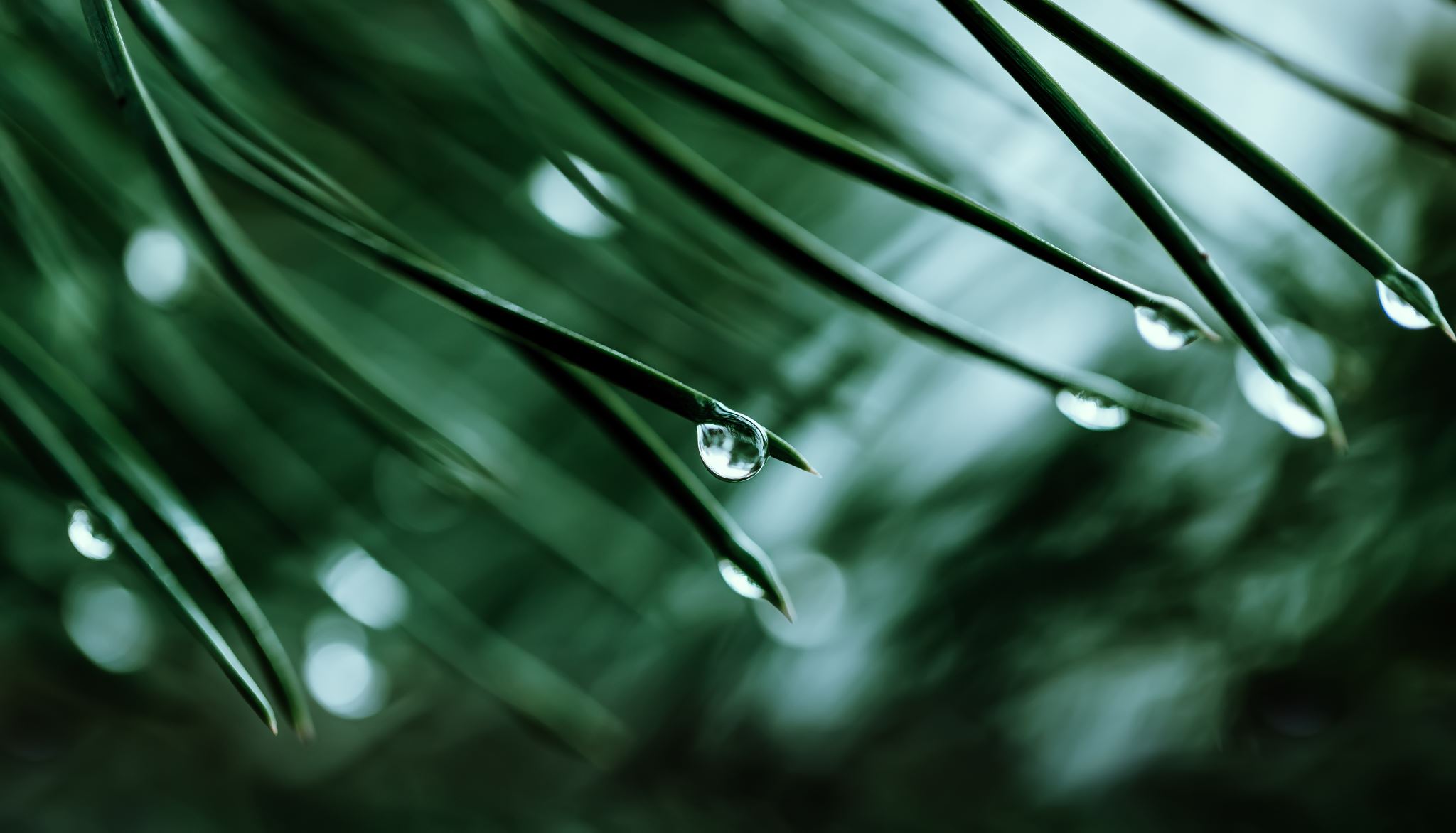 ETIČKI KODEKS UČITELJA,STRUČNIH SURADNIKA, UČENIKA I RODITELJA
OSNOVNA ŠKOLA DORE PEJAČEVIĆ NAŠICE
RUJAN, 2023.
Temeljna načela
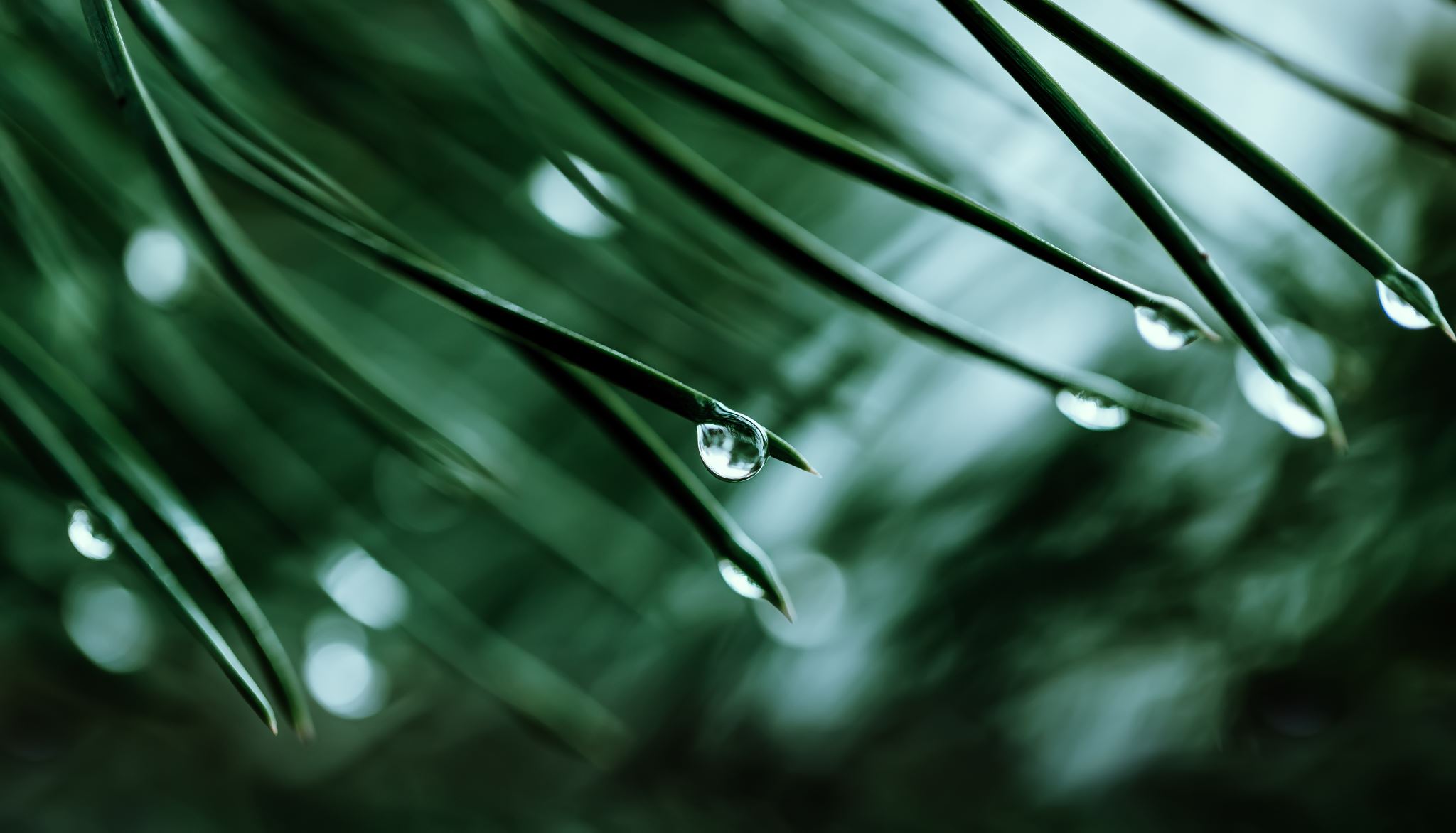 UČITELJI I STRUČNI SURADNICIPRAVA I OBVEZE
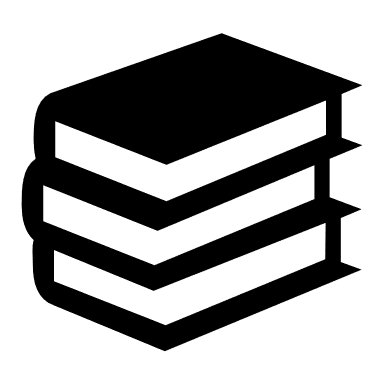 Opća načela
Prava i obveze učitelja i stručnih suradnika
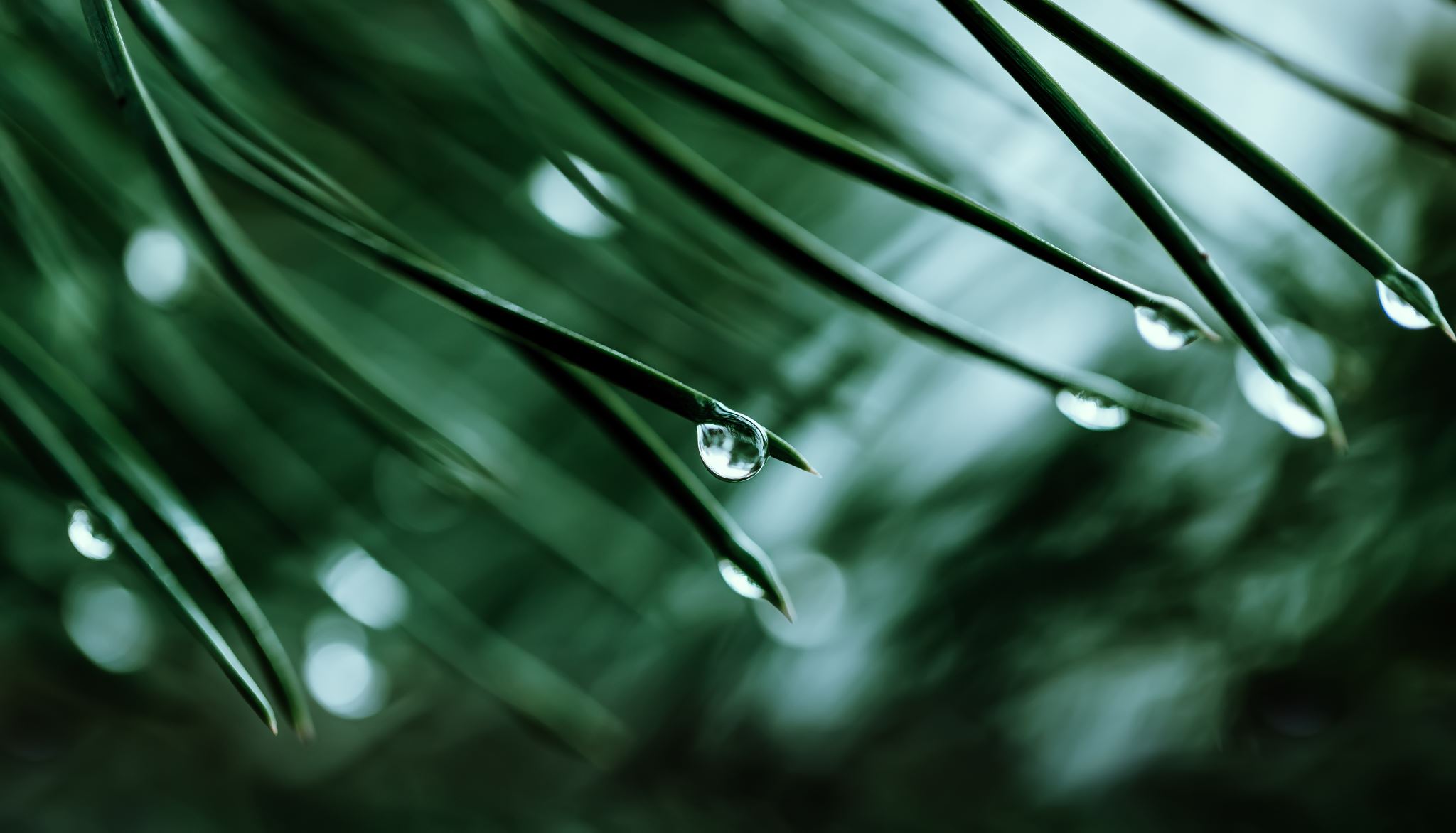 RODITELJI PRAVA I OBVEZE
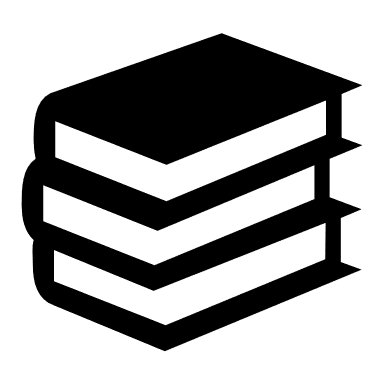 Opća načela
Opća načela
Roditelji imaju obavezu:
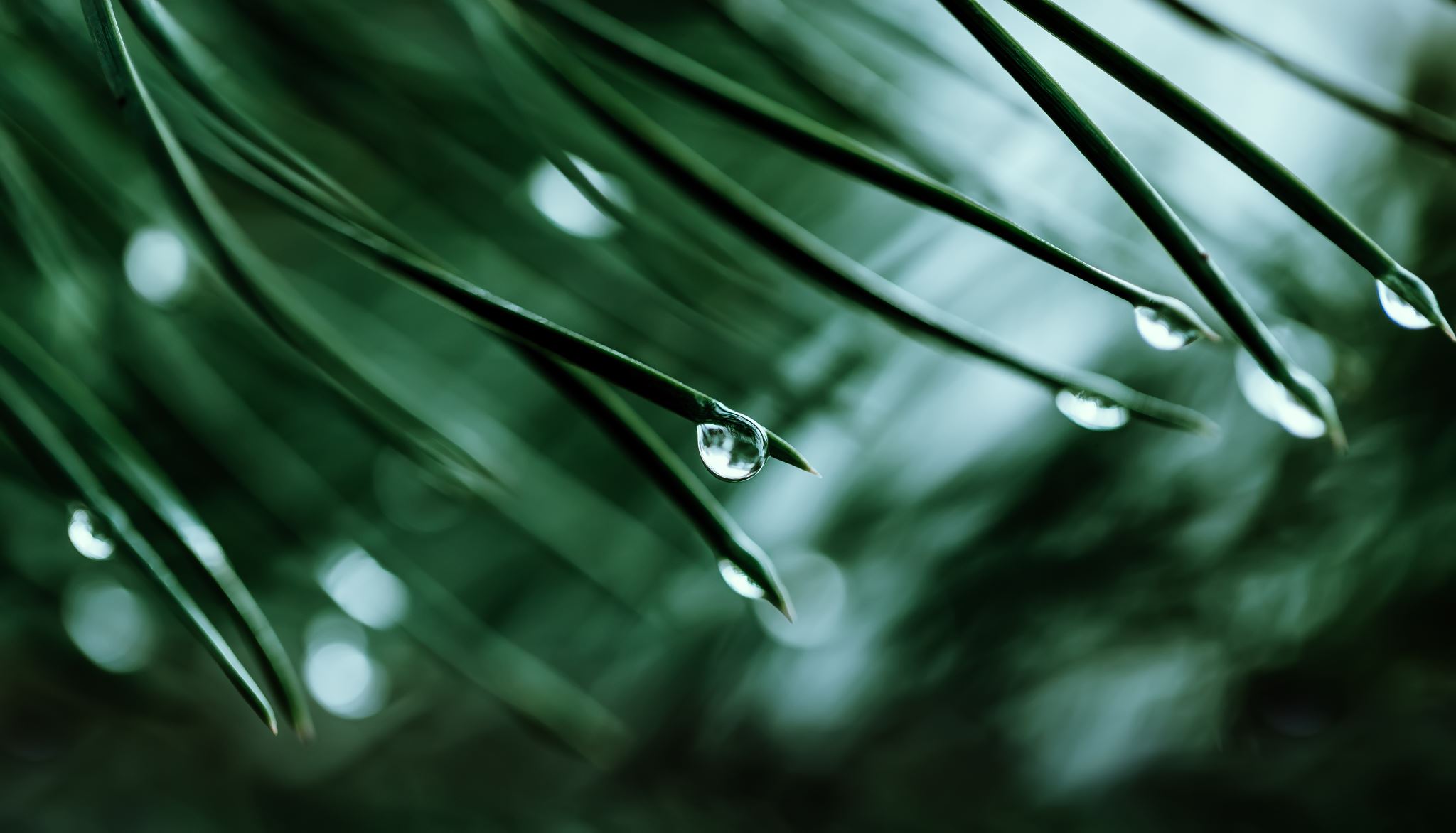 UČENICI PRAVA I OBVEZE
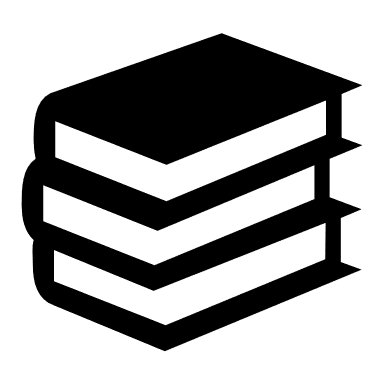 Prava i obveze učenika
Prava i obveze učenika
Za kraj i bolju komunikaciju…
Međusobno poštovanje i uvažavanje djelatnika škole, roditelja i učenika - pozdravljanje, primjerena komunikacija
Poštivati međusobno slobodno vrijeme 
Ne komentirati i ne pisati neprimjereni sadržaj o Školi i djelatnicima na društvenim mrežama
Društvene grupe – učiteljica nije odgovorna za događaje unutar grupa u kojima nije prisutna
Ne prozivati tuđu djecu za određena ponašanja unutar društvenih grupa
Ukoliko postoji problem – osobno razgovarati s učiteljicom, ne preskakati hijerarhiju
Ne komentirati učiteljicu u negativnom kontekstu pred djetetom
Ne zvati djecu u vrijeme nastave
BUDIMO, MI ODRASLI, PRIMJER NAŠOJ DJECI, ODNOSNO UČENICIMA!
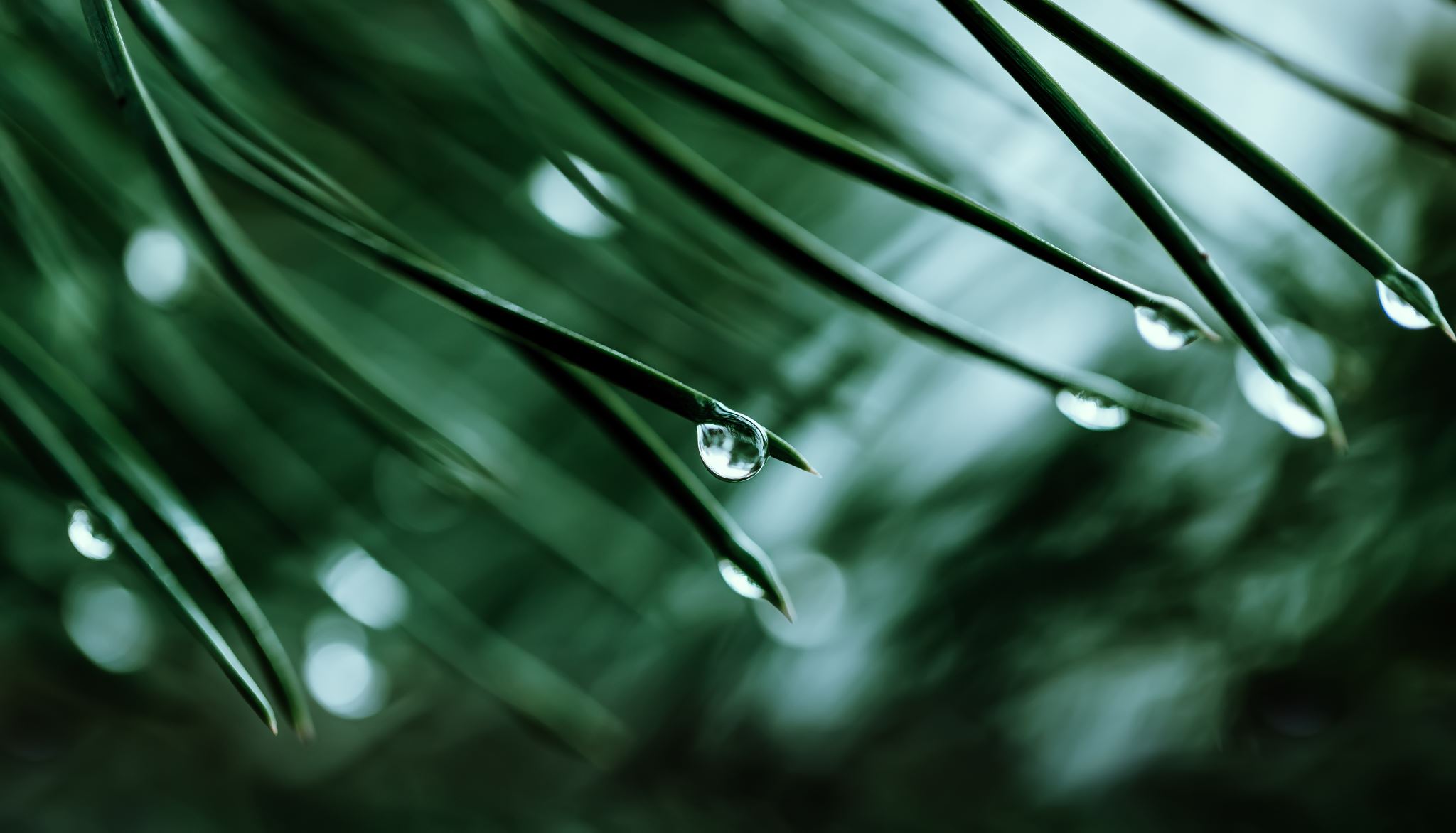 HVALA NA PAŽNJI!
STRUČNI SURADNICI:
Sanela Mandić Vidaković, pedagog
Snježana Šulentić, edukacijski rehabilitator
Nikolina Čiš, psiholog